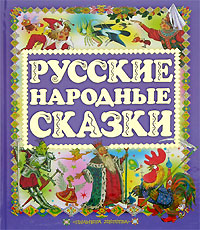 УРОК-СКАЗКА
МАТЕМАТИКА 
4 КЛАСС
Учитель: Когтева Ирина Николаевна
МБОУ «Краснолипьевская школа»
КОД  ЗАМКА - 360
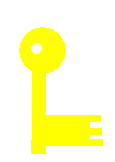 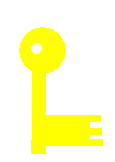 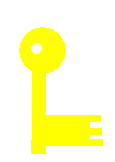 24Х5
27Х5
62Х7
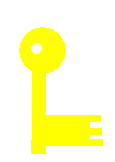 43Х6
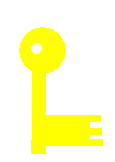 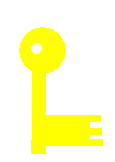 56Х3
36Х4
72Х5
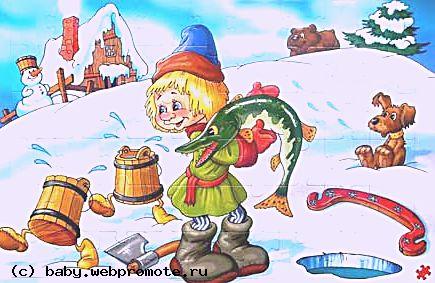 34·х48=
1632
204· 360=
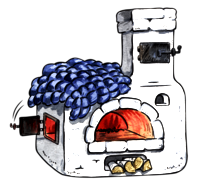 73440
6
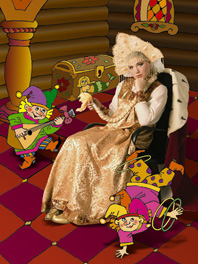 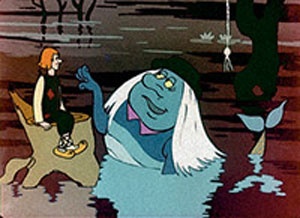 Я Водяной, я Водяной,
Никто не водится со мной.
По кочкам печку я пущу,
В болоте всех я утоплю
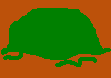 73 285:235
9 975:75
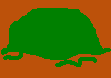 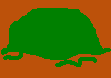 2 544:53
149 695:637
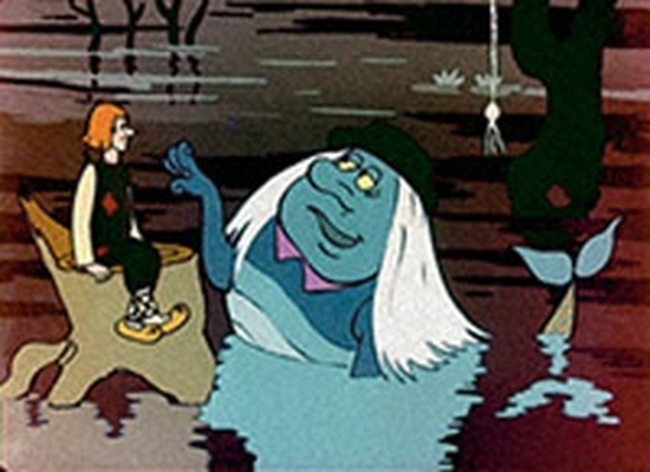 9 975:75=133
73 285:235
2 544 : 53=48
149 695 : 637=235
Вот наша печка к речке подходит.
Где же здесь плот? Нигде не находим.
Чтобы на речку плот опустить, 
Надо задачу быстрее решить!
М. – 8 900 пар 
                                                          
Ж.- ?, в 2 раза >,чем мужской      40 000 п.                                   

Д. -?
11
Нет, не пройдете дальше вы, детки,
Если не получите хорошей отметки.
Всех посажу я в железные клетки.
А решить вы должны, без сомненья, все уравнения…
Самостоятельная работа
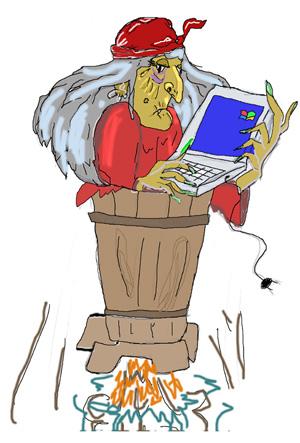 х : 12 = 336

5 · х = 3 190
Проверь!
х : 12 = 336
х = 336 · 12
х = 4 032
4032:12=336
   336=336
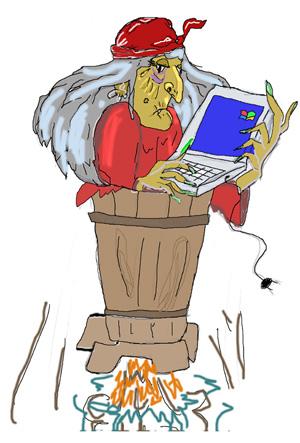 5 · х = 3 190
х = 3 190 : 5
х = 638
5 · 638=3 190
3 190=3 190
Наплакала речку, 
Наплакала море,
Давайте поможем царскому горю.
736
         300
324
        50
784·600+2 907·30=
17
736
         300
324
        50
16200
220800
784·600+2 907·30=557 610
784
    600
2907
      30
470400
     87210
87210
470400
557610
18
Низкий поклон всем вам, ребята,
Все так решали, все отвечали.
Сколько препятствий смогли вы пройти,
Счастье мое помогли вы найти!
В знак благодарности щуку примите,
Будет она в ваших книгах лежать
И все примеры, и все задачи
Будет всегда помогать вам решать!
Молодцы!
Спасибо 
за хорошую работу!
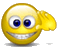 20
149695 : 637=235
13542 :  183=74
Проверь!
х : 12 = 336
х = 336 · 12
х = 4 032
Ответ:4032.
5 · х = 3 190
х = 3 190 : 5
х = 638
Ответ:638
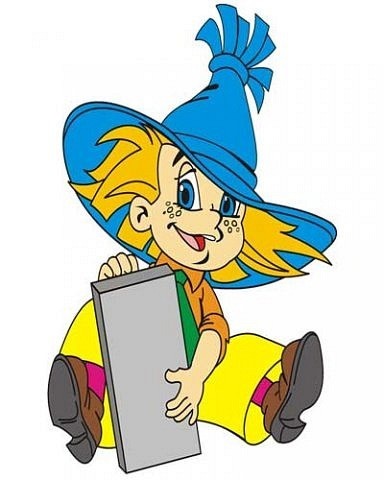 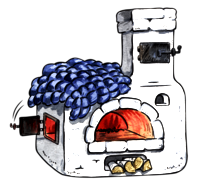 Емеля поймал 15 карасей, а окуней в 8 раз больше. Сколько окуней поймал Емеля?
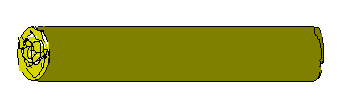 Курочка Ряба за год снесла 160 простых яиц, а золотых – в 2 раза меньше. Сколько золотых яиц снесла Курочка Ряба?
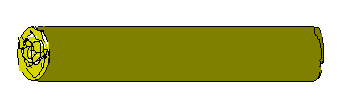 Баба Яга летит на метле со скоростью 25 км/ч. Сколько времени ей будет нужно, чтобы пролететь 100 км?
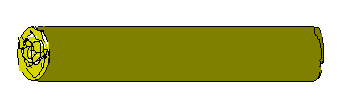 Старик за 33 года поймал 1 золотую рыбку. Сколько ему еще надо рыбачить, чтобы поймать 3 золотых рыбки ?
Самооценка учебной деятельности.
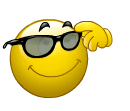 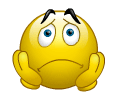 25
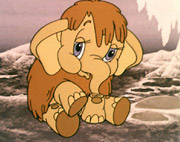 .
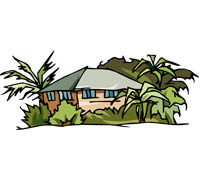 80м
Р=135м
35м
?м
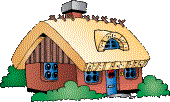 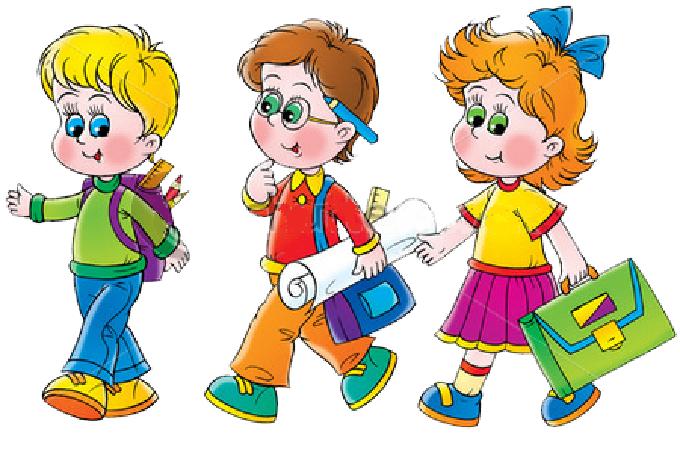 Домашнее задание.
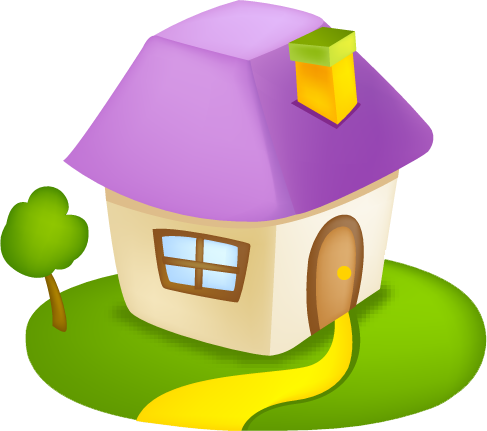